Monday
ai
ng
igh
ee
sh
th
ch
oi
ur
ow
or
ar
oo
oa
oy
ay
er
ure
air
ear
/zh/
oe
ir
aw
ea
ou
ou
qu
wh
au
ph
ue
ie
ey
gn
oul
dge
kn
tch
wr
st
mb
u_e
a_e
e_e
i_e
o_e
u_e
Phase 5 tricky words
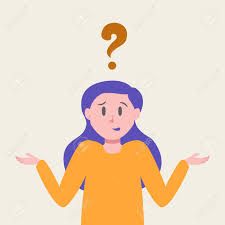 Set 1
oh
Mrs
Mr
could
called
asked
people
looked
their
Set 2
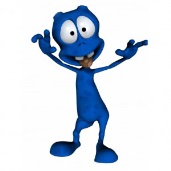 thift
frolp
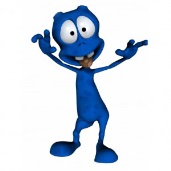 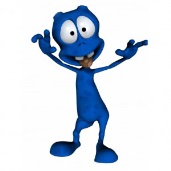 kinee
toud
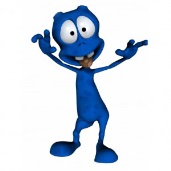 dergy
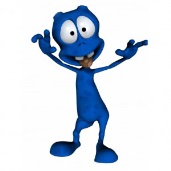 My name is Mr Smith.
The boy looked out of his window and saw Mrs Turner.
I could see lots of people when I went to the shops.
Tuesday
ai
ng
igh
ee
sh
th
ch
oi
ur
ow
or
ar
oo
oa
oy
ay
er
ure
air
ear
/zh/
oe
ir
aw
ea
ou
ou
qu
wh
au
ph
ue
ie
ey
gn
oul
dge
kn
tch
wr
st
mb
u_e
a_e
e_e
i_e
o_e
u_e
Alternative spellings
y=ee
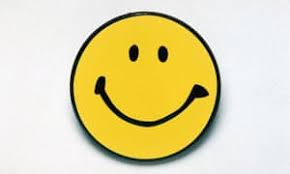 happy
y=i
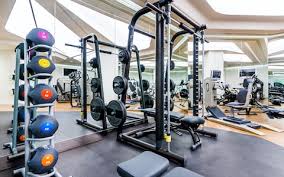 gym
Set 1
happy
funny
mummy
gym
pyramid
sympathy
happy
funny
mummy
gym
pyramid
sympathy
Set 2
bomb
lamb
wrap
rustle
Set 3
Mr
Mrs
took
home
Set 4
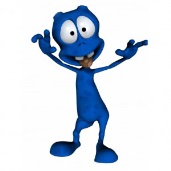 toft
chalp
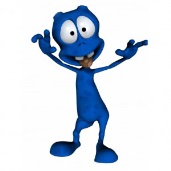 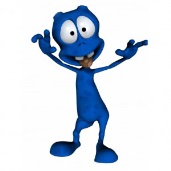 kigh
dijd
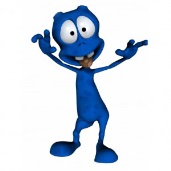 frass
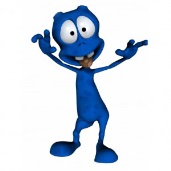 It is not sunny so I am going to the gym tonight.
Wednesday
ai
ng
igh
ee
sh
th
ch
oi
ur
ow
or
ar
oo
oa
oy
ay
er
ure
air
ear
/zh/
oe
ir
aw
ea
ou
ou
qu
wh
au
ph
ue
ie
ey
gn
oul
dge
kn
tch
wr
st
mb
u_e
a_e
e_e
i_e
o_e
u_e
Alternative spellings
ere=ear
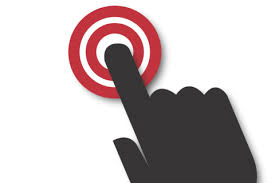 here
Set 1
here
mere
severe
interfere
here
mere
severe
interfere
Set 2
happy
funny
mummy
gym
pyramid
sympathy
Set 3
Mr
Mrs
took
home
Set 4
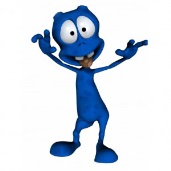 dult
treelp
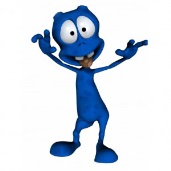 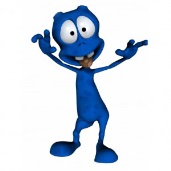 shide
teeck
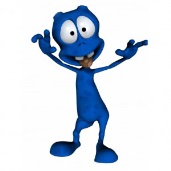 margigh
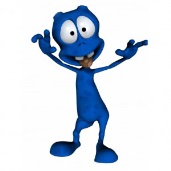 I am standing here with a severe sore throat.
Thursday
ai
ng
igh
ee
sh
th
ch
oi
ur
ow
or
ar
oo
oa
oy
ay
er
ure
air
ear
/zh/
oe
ir
aw
ea
ou
ou
qu
wh
au
ph
ue
ie
ey
gn
oul
dge
kn
tch
wr
st
mb
u_e
a_e
e_e
i_e
o_e
u_e
Alternative pronunciations
se=z
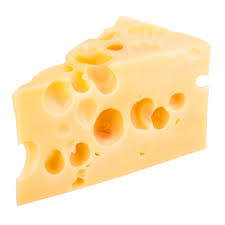 cheese
Set 1
cheese
tease
please
browse
because
cheese
tease
please
browse
because
Set 2
house
grease
purse
mouse
Set 3
their
going
people
would
or
Set 4
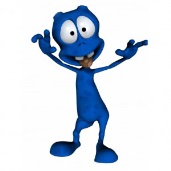 bardigh
nould
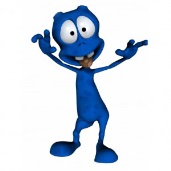 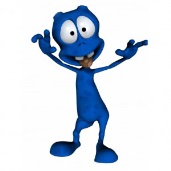 parb
cheed
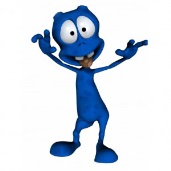 zeap
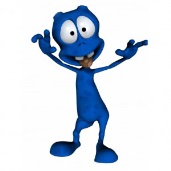 I like eating cheese because it is yummy.
Friday
ai
ng
igh
ee
sh
th
ch
oi
ur
ow
or
ar
oo
oa
oy
ay
er
ure
air
ear
/zh/
oe
ir
aw
ea
ou
ou
qu
wh
au
ph
ue
ie
ey
gn
oul
dge
kn
tch
wr
st
mb
u_e
a_e
e_e
i_e
o_e
u_e
Alternative pronunciations
u=o
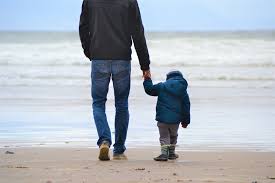 son
Set 1
son
come
some
done
none
ton
son
come
some
done
none
ton
Set 2
cheese
tease
please
browse
because
Set 3
their
going
people
would
or
Set 4
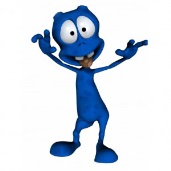 charb
woats
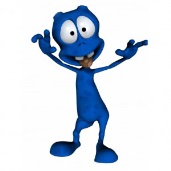 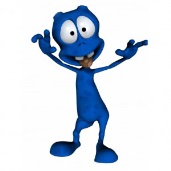 floost
phobe
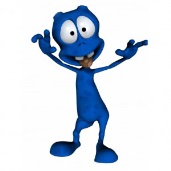 emp
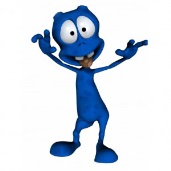 The Dad and his son share some sweets.
That is it for this week, have a lovely weekend! Miss Bryant 